Стили семейного воспитания и их влияние на развитие личности и формирование психологического здоровья ребенка
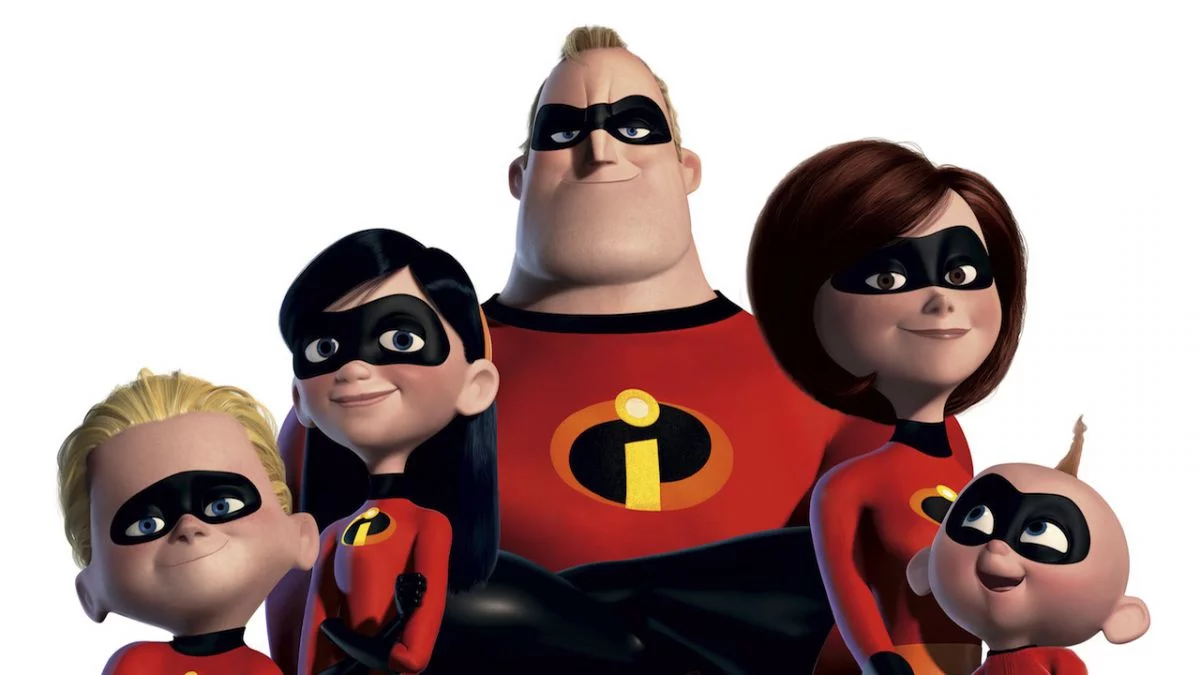 Педагог-психолог
ГКОУ школы№ 8
Лукашовой Л.Ю.
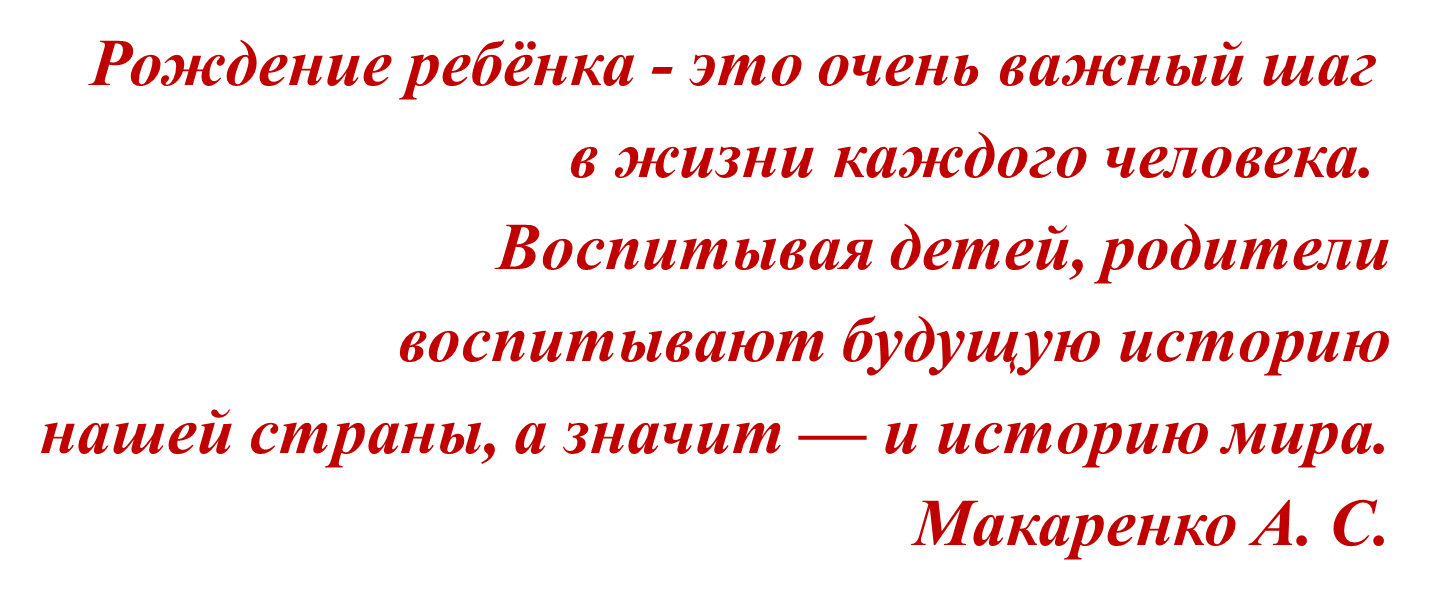 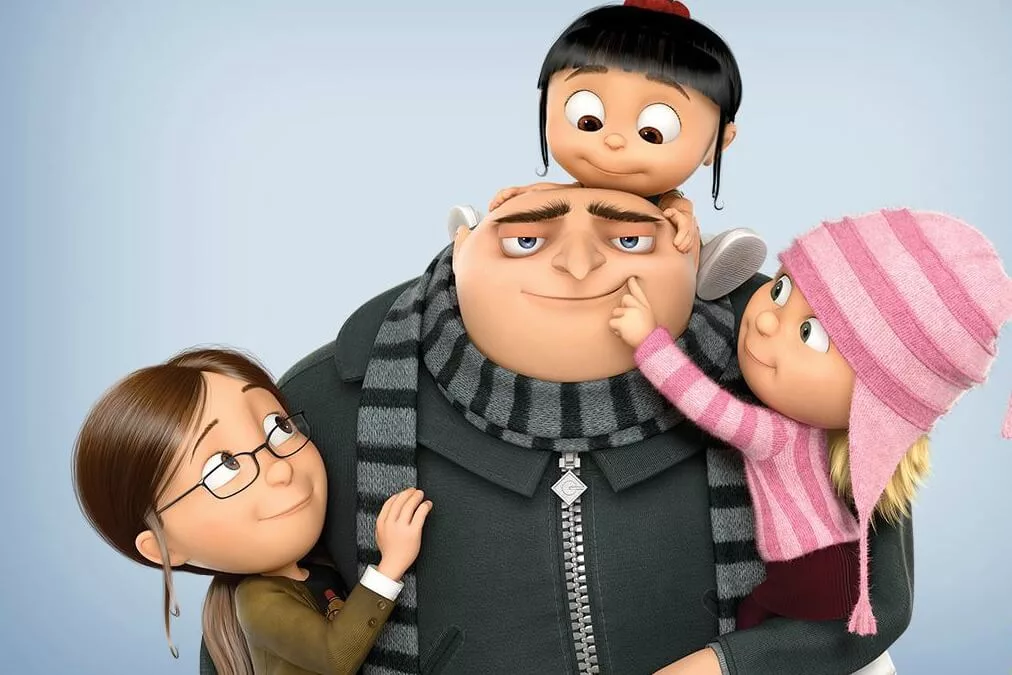 Уважаемые родители, возьмите, пожалуйста лист бумаги и  ручку, записывайте ваши ответы. В конце презентации вы сможете узнать результаты теста.
Выберите один  из  трех  ответов - А, Б  или  В
А.  Из-за излишней мягкости и 
                                                              вседозволенности со стороны              
                          родителей.
                                                     Б. Из-за чрезмерной 
                                                            требовательности родителей.
                                                          В. Из-за своих эгоизма, 
                                                 лени и упрямства
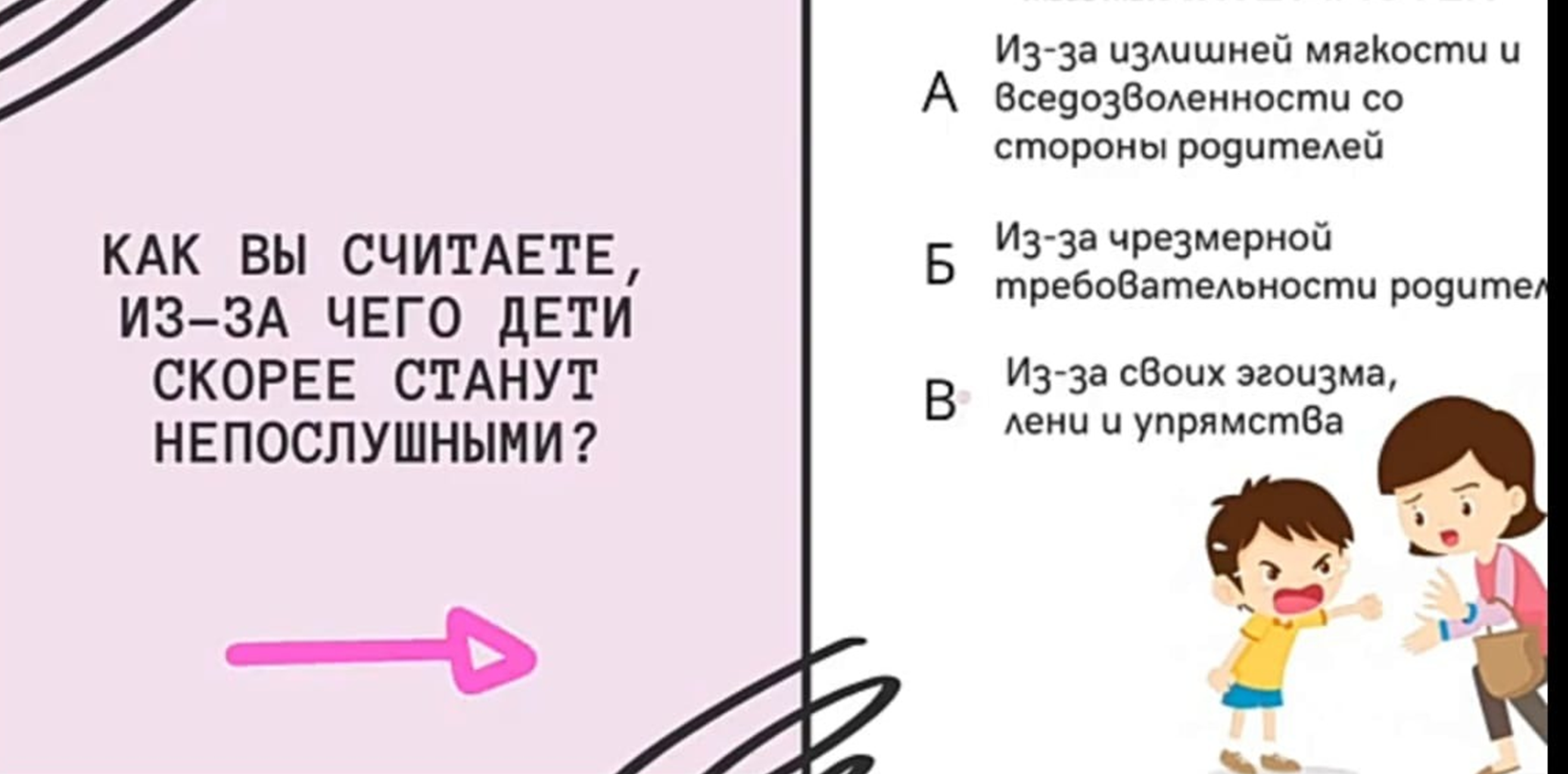 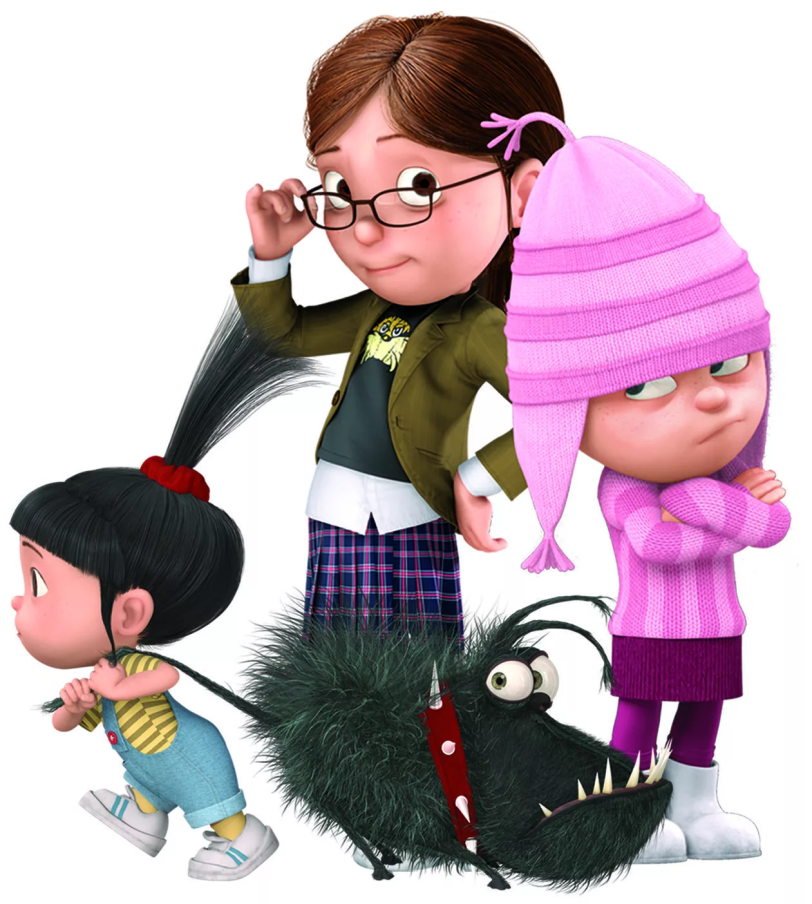 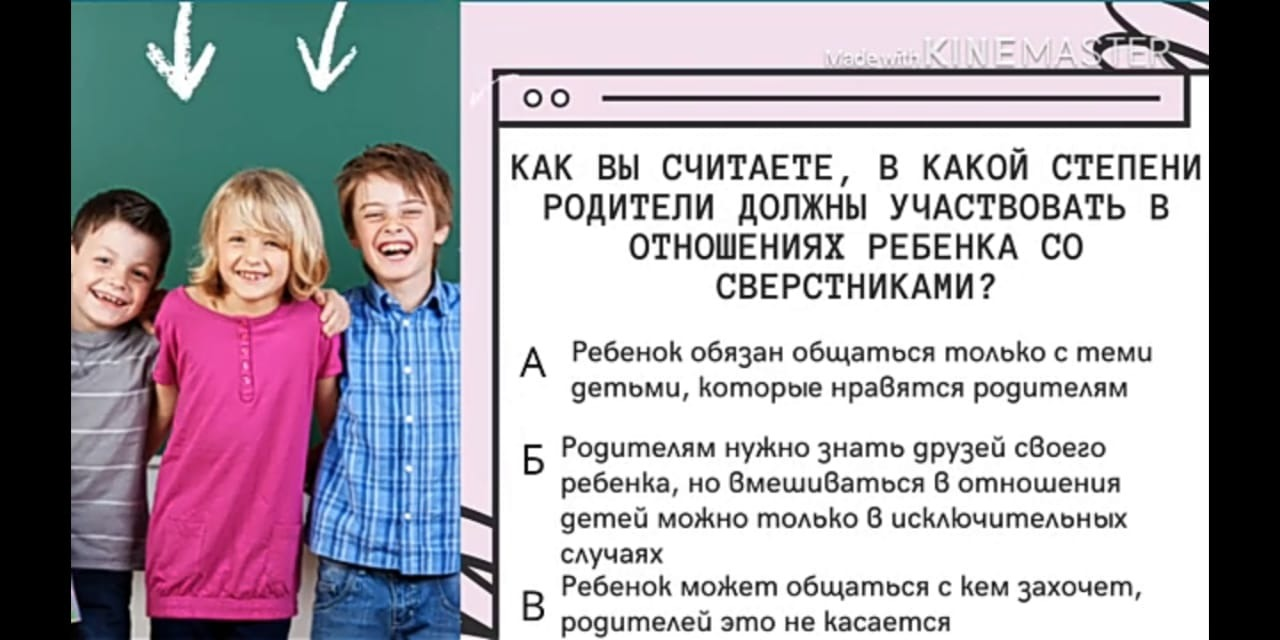 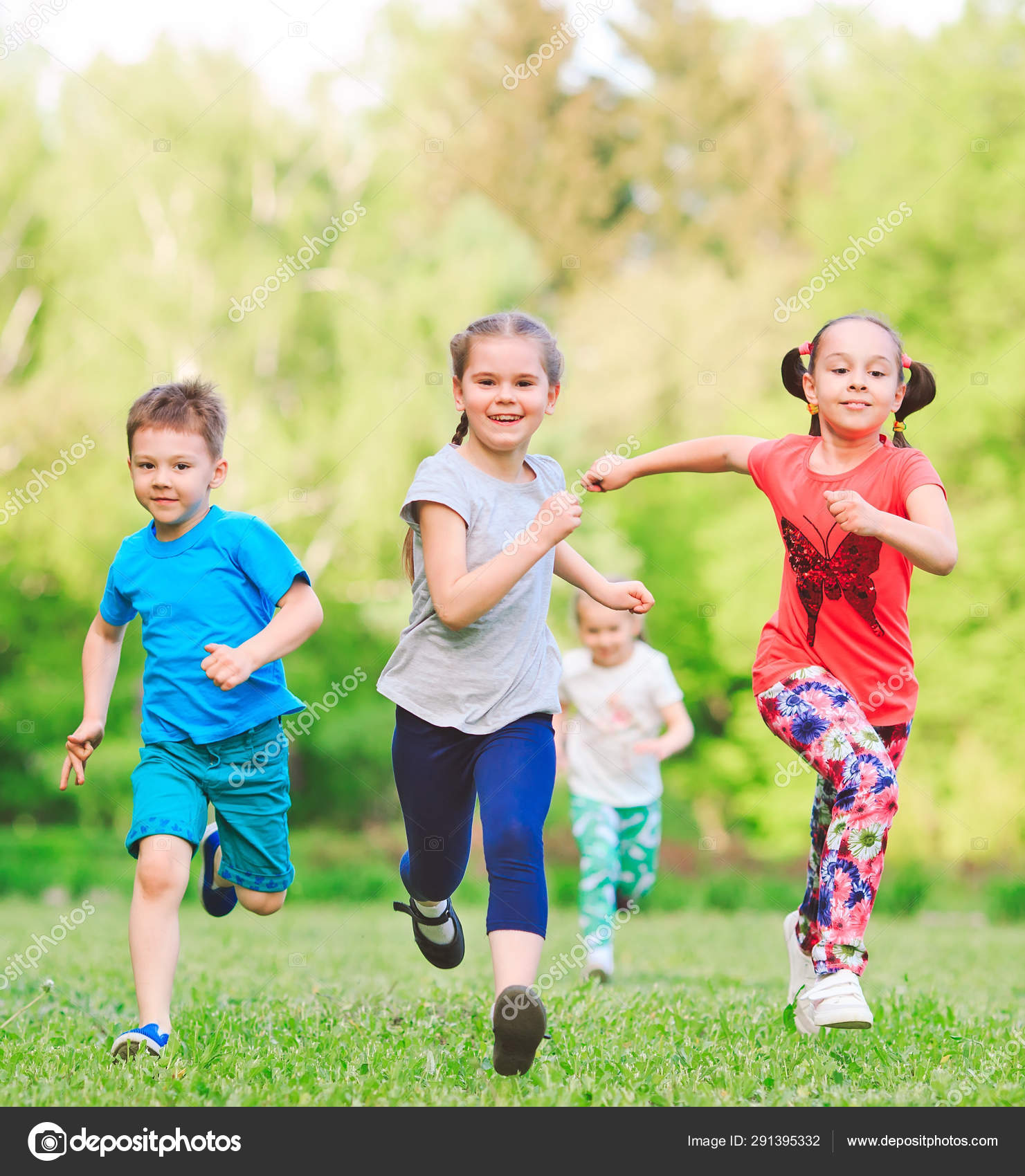 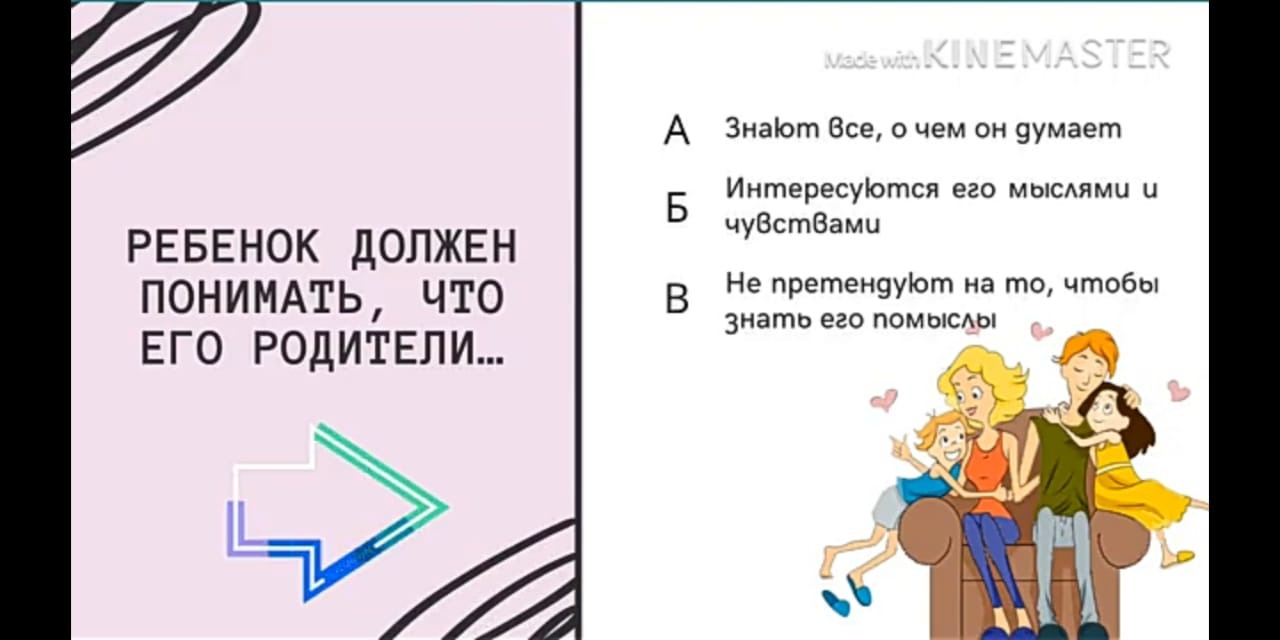 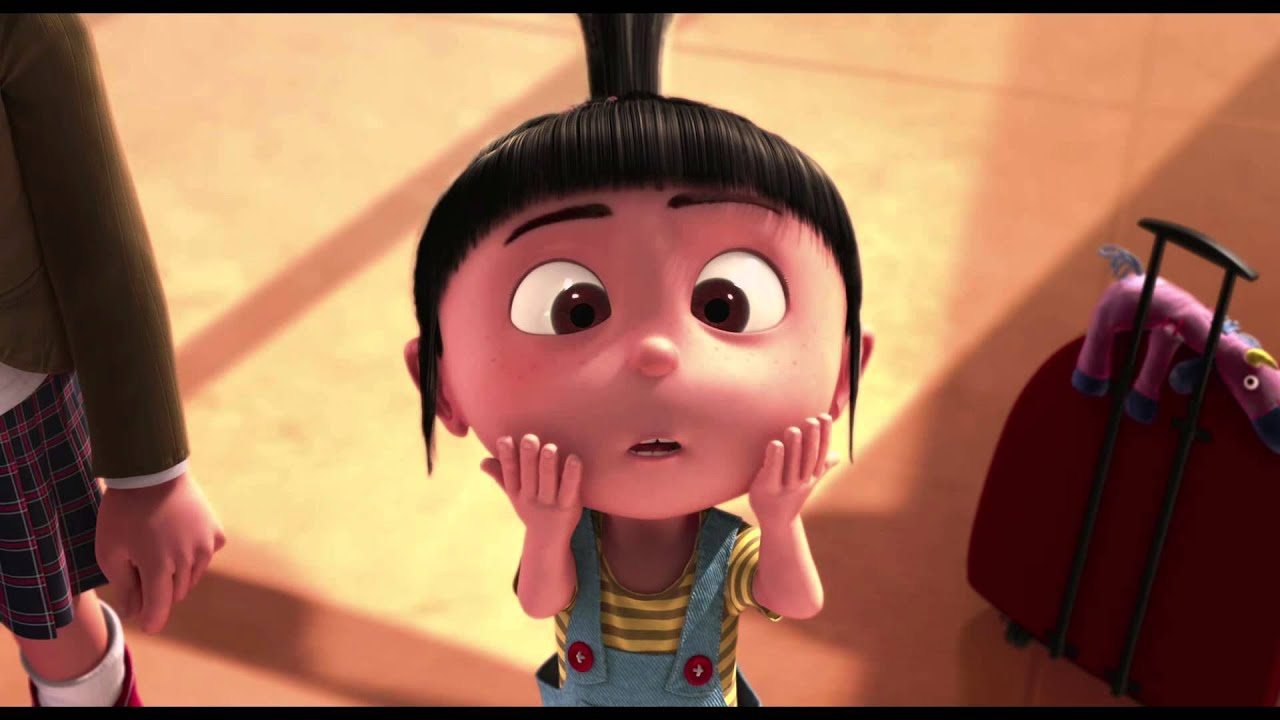 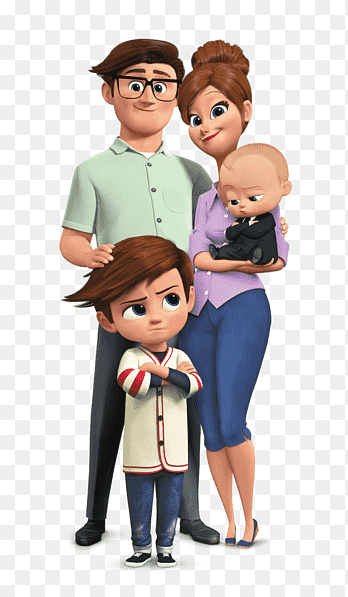 Рекомендации мировых психологов
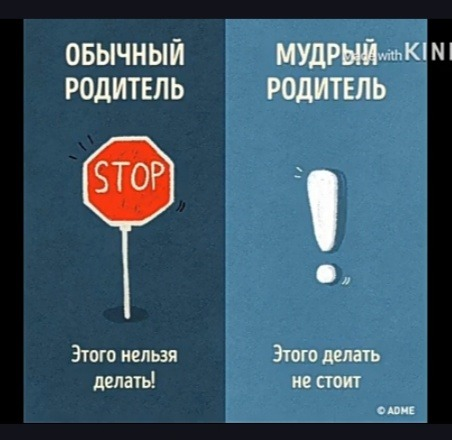 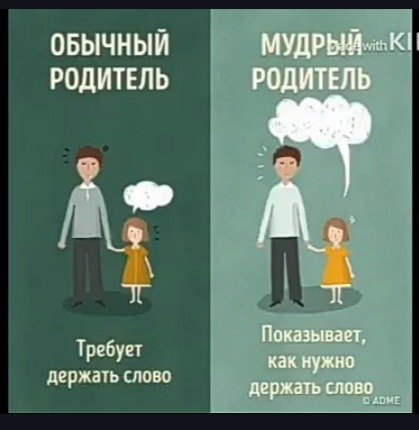 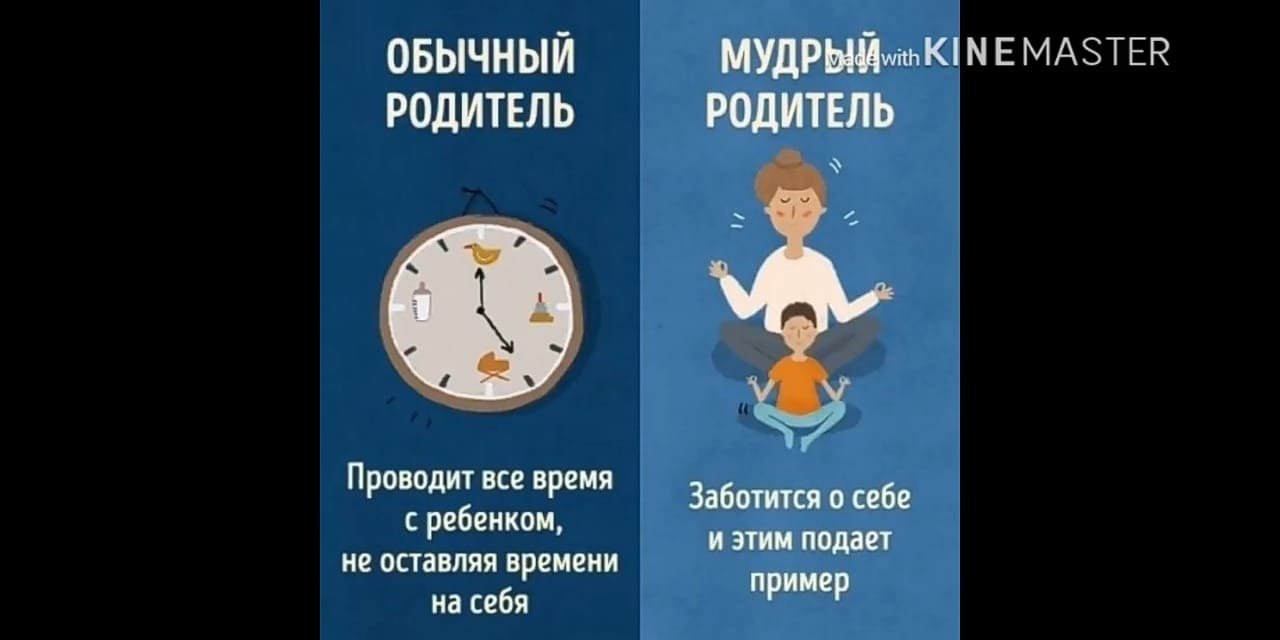 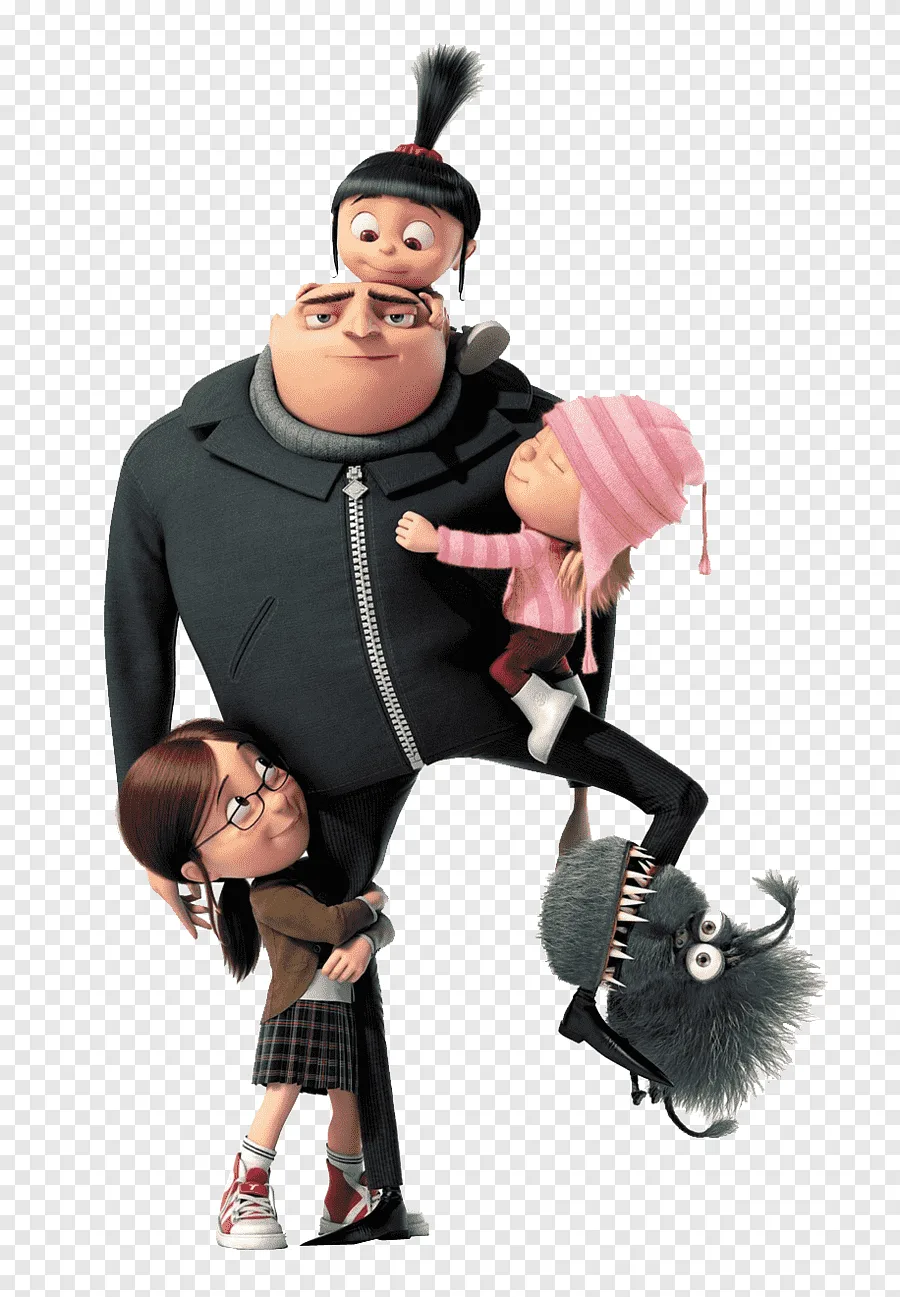 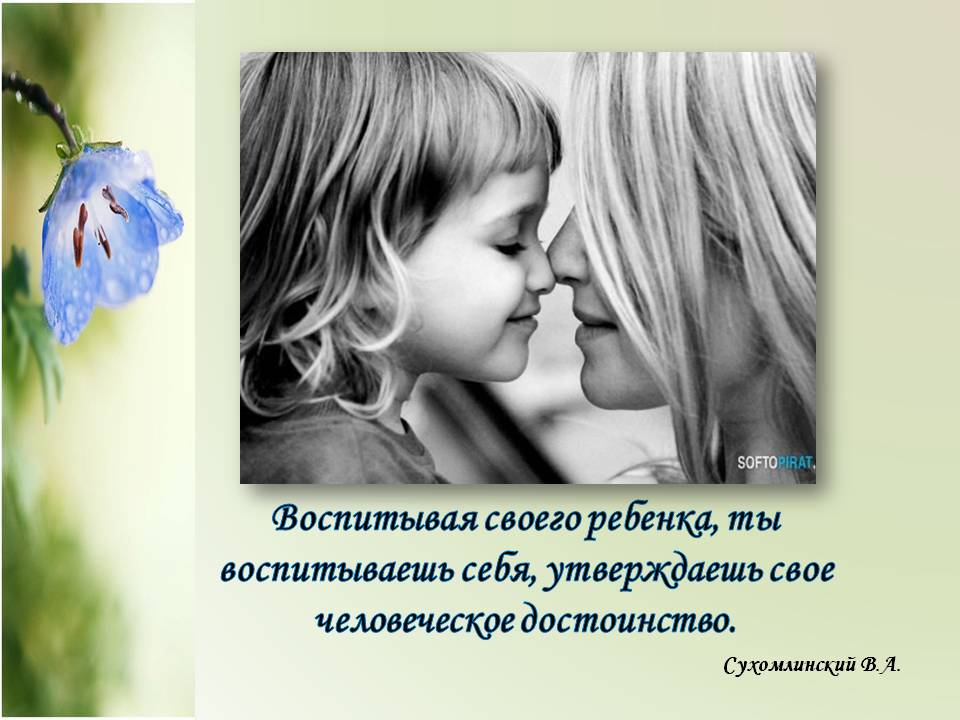 Чтобы нравственный идеал стал реальностью, надо учить человека правильно жить, правильно поступать, правильно относиться к людям и к самому себе. 
В. Сухомлинский

Спасибо за внимание!